ИТОГИ – ПЕРСПЕКТИВА - ПЛАНЫ
– Региональный центр выявления, поддержки и развития способностей и талантов у детей и молодежиП
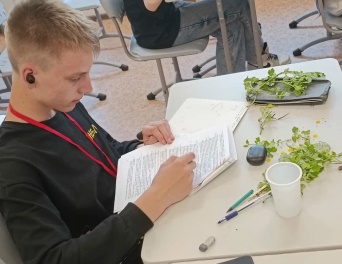 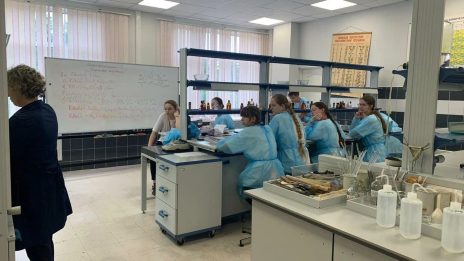 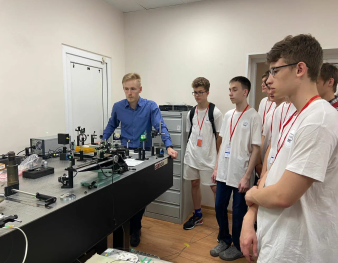 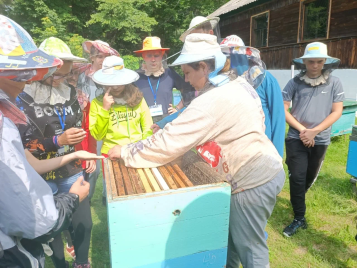 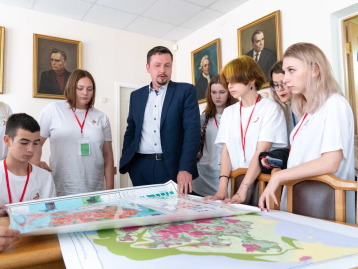 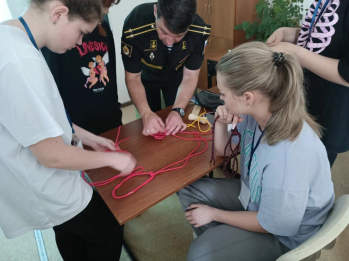 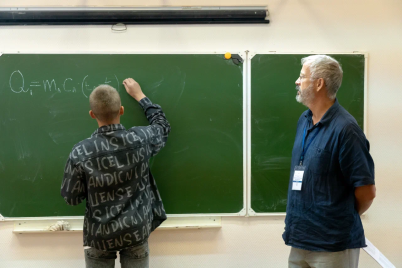 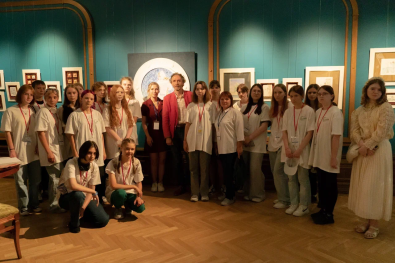 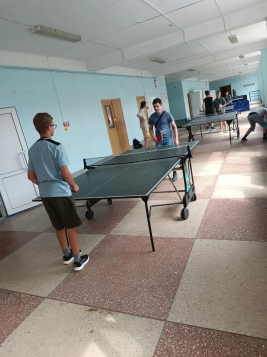 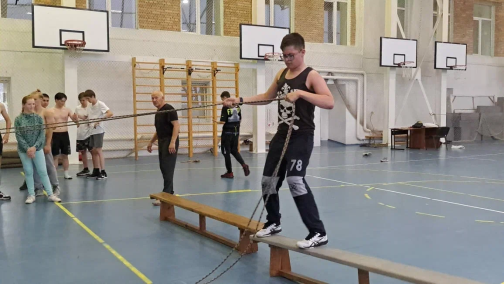 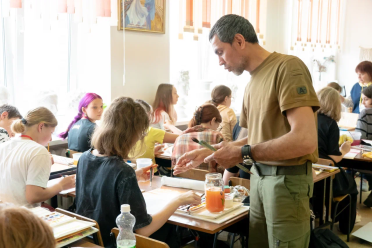 НАУКА
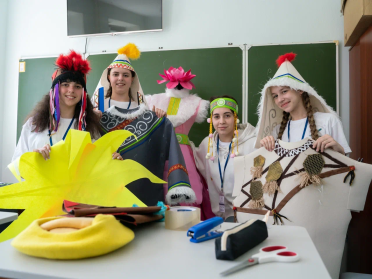 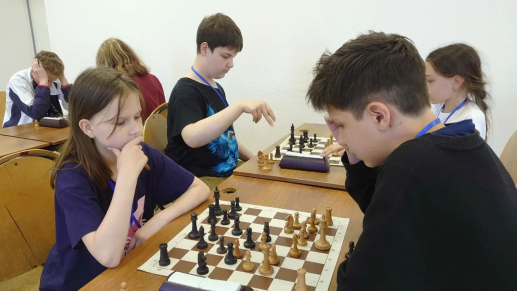 СИРИУС
ПРИМОРЬЕ
ИСКУССТВО
СПОРТ
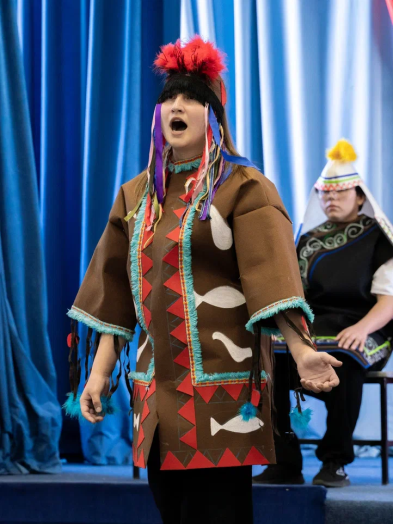 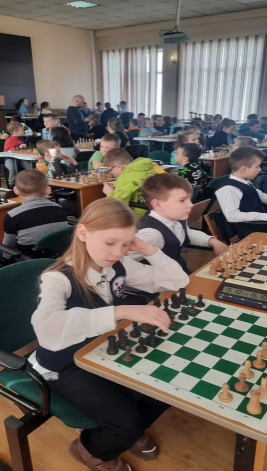 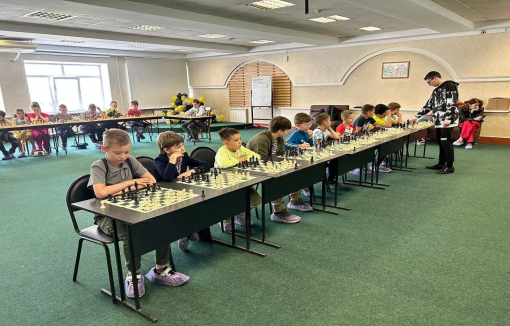 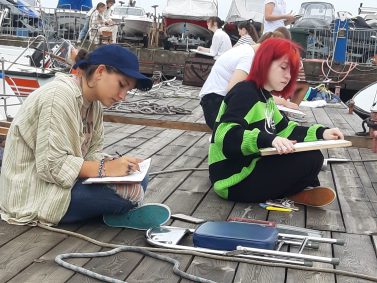 МЕЖДУНАРОДНАЯДЕЯТЕЛЬНОСТЬ
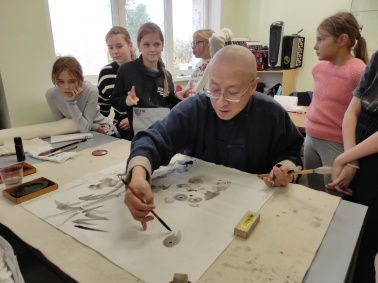 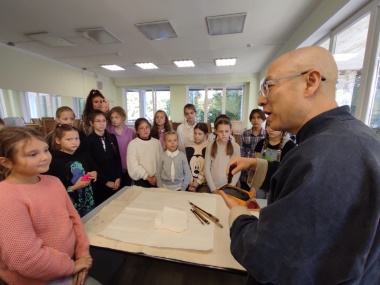 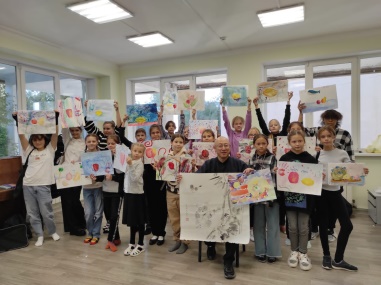 Дистанционные образовательные программы
1
1
Всероссийская олимпиада школьников
Очные образовательные программы
2
2
СОДЕРЖАНИЕ ДЕЯТЕЛЬНОСТИ
Перечневые олимпиады
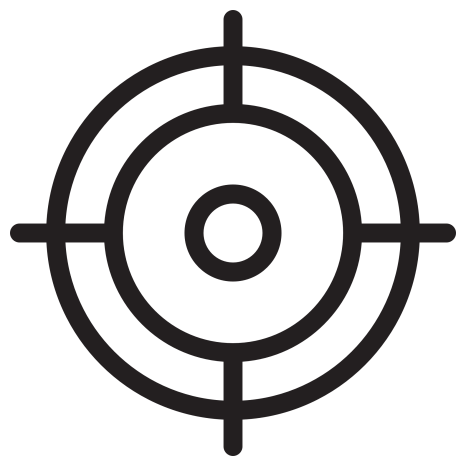 Перечневые проектно-исследовательские конкурсы
Школы ассоциированные партнеры ОЦ «Сириус»
3
3
4
4
Кластерные проекты: 
школа -СПО-ВУЗ-предприятие
Сириус. Лето: начни свой проект.
Международные, региональные конференции, конкурсы
5
5
Уроки с учеными
ИТОГИ ВСЕРОССИЙСКОЙ ОЛИМПИАДЫ ШКОЛЬНИКОВ В 2022/2023 учебном году (Муниципальный этап)
ИТОГИ ВСЕРОССИЙСКОЙ ОЛИМПИАДЫ ШКОЛЬНИКОВ В 2022/2023 учебном году (Региональный этап)
ИТОГИ ВСЕРОССИЙСКОЙ ОЛИМПИАДЫ ШКОЛЬНИКОВ в 2022/2023 учебном году
Кол-во обучающихся 7-11 класс – 77467 чел.
Всего в ВCОШ  МЭ по 21 предмету - 20773 участника – 27% от кол-ва обучающихся 7-11 класс

Кол-во обучающихся 9-11 класс – 37407 чел.
Всего в ВСОШ РЭ - 996 участников  - 2,6% от кол-ва обучающихся 9-11 класс
Победителей и призёров РЭ - 128 человек

Всего ВСОШ ЗЭ – 25 участников 
(Владивостокский ГО, Арсеньевский ГО, ГО Большой-Камень, Дальнереченский ГО, Хорольский МО, Пограничный МО, Спасский МР)

Победителей и призёров ЗЭ - 7 человек
(Владивостокский ГО - 4, Арсеньевский ГО - 2, ГО Большой-Камень - 1)
ИТОГИ ПЕРЕЧНЕВЫХ ОЛИМПИАД ШКОЛЬНИКОВ В 2022/2023 учебном году (кол-во МО)
Психолого-педагогическая олимпиада им. К.Д. Ушинского - 15
Всероссийская олимпиада «Миссия выполнима. Я финансист» - 5 
Всероссийская Толстовская  олимпиада – 4  
Многопрофильная инженерная олимпиада «Звезда» - 16
Всесибирская открытая олимпиада - 1
Университетская олимпиада школьников «Бельчонок» - 9 
Олимпиада «Гранит Науки» - 2
Олимпиада школьников СПбГУ - 1
Национальная технологическая олимпиада – Junior - 12
Олимпиада «Правовой олимп-2022» - 7
Очные профильные программы 2022/2023 учебный год(январь –август)
Всего – 758 человек
«Сириус.Лето»: Начни свой проект
Подмена понятий «проектная деятельность» и «исследовательская деятельность»
 Не соблюдение требований положения и регламента конкурсных мероприятий
Отсутствие мотивации школьников
Отсутствие практической направленности проектов
Отсутствие  вовлеченности педагога в процесс сопровождения школьников
Несвоевременная информированность образовательных организаций о мероприятиях и дедлайнах конкурсов
Развитие муниципальной системы работы по выявлению, поддержке и развитию способностей и талантов у детей и молодежи
шаг 2
шаг 8
анализ инфраструктуры в муниципалитете
шаг 1
изучение контингента обучающихся в ДОУ, СОШ, ДО
изучение направлений и содержания деятельности по работе с талантливыми детьми и молодежью
шаг 3
Наличие/разработка межведомственной (внутриотраслевой) программы (проекта) по работе с одаренными детьми и молодежью
шаг 4
создание единого информационного пространства 
для освещения деятельности
шаг 5
шаг 6
отработка механизмов взаимодействия для 
непрерывного сопровождения талантливых детей и молодежи
наличие/разработка системы 
работы с родителями
шаг 7
Наличие/разработка диагностических процедур и методов, направленных на выявление талантливых детей, мониторинг их продвижения
ИТОГ: СОЗДАНИЕ МУНИЦИПАЛЬНОГО ЦЕНТРА РАЗВИТИЯ ОДАРЕННЫХ ДЕТЕЙ И ТАЛАНТЛИВОЙ МОЛОДЕЖИ